Frome Gateway Regeneration Framework
A community conversation

17th & 19th February 2022
Housekeeping
Structure of today's session
3.00 - 3.15: Arrival and refreshments 

3.15 - 3.30: Introduction and context

3.30 - 5.00: Interactive exercises (30 minutes each)
Scope of influence
Assest mapping
Opportunities and constraints mapping

5.00 - 5.30: Frome Gateway Story of Place presentation
Introduction and context 

- What we're doing and why 
- Progress to date
- Our approach to community engagement 
 - TRUUD Research Project
- Structure of today's engagement exercises
What are we doing?
We want to work with local residents, businesses, landowners and other stakeholders to create a thriving neighbourhood with:

New homes
New job opportunities
Better community and public spaces
Improved green spaces, including the River Frome
What are we doing?
Over the course of 2022 Bristol City Council will be producing a Regeneration Framework to guide the long-term transformation of the land either side of the River Frome in St Jude's, known as Frome Gateway, to better meet the needs of the city and the local community.
Where are we talking about?
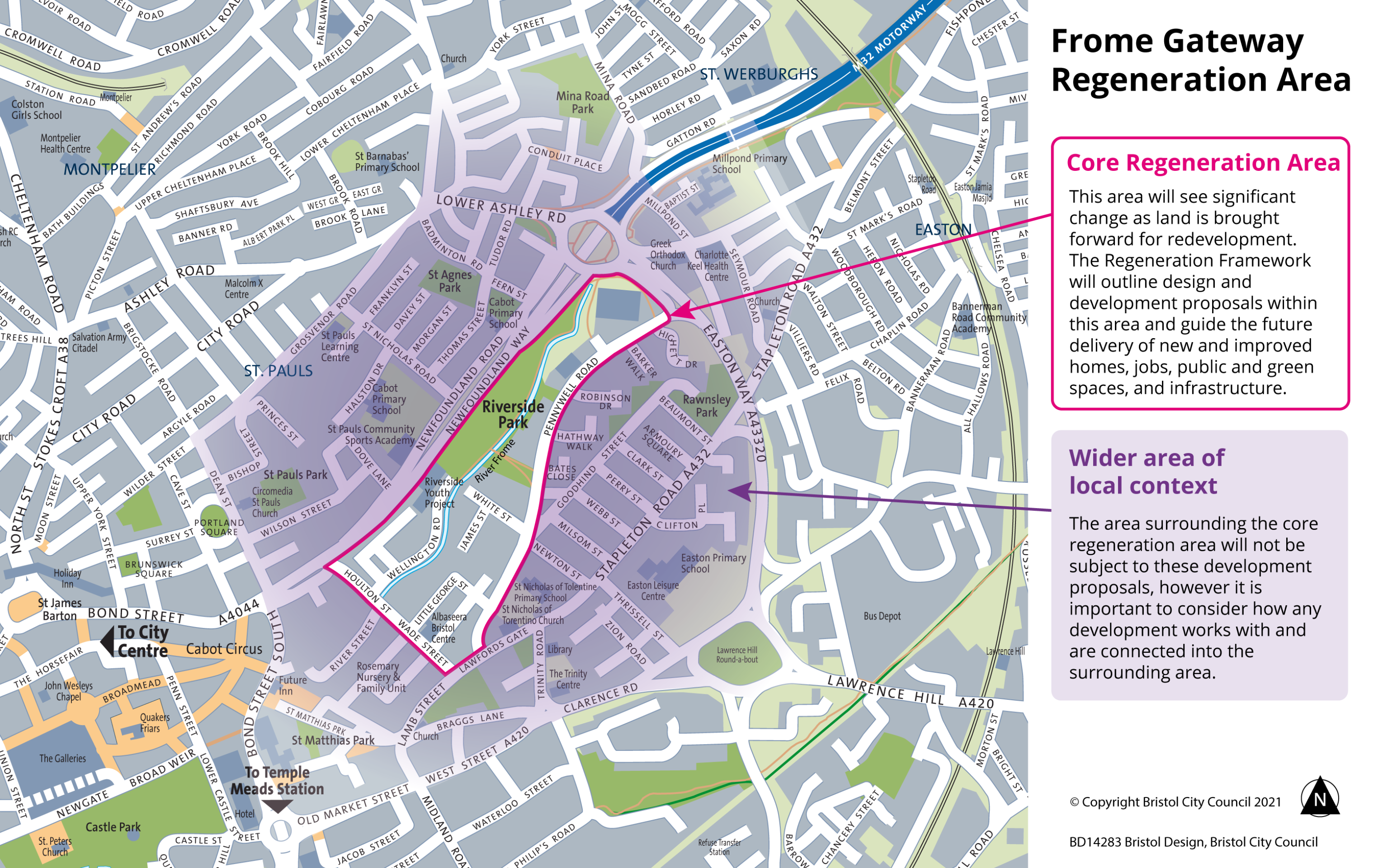 What is Regeneration?
The co-ordination of public and/or private investment and resource to bring about improvements to an area's physical environment and local services to increase employment opportunities and quality of life. 

Regeneration can take many forms, from community-led projects to transformative redevelopment.
What is a Regeneration Framework?
Regeneration Frameworks are documents which...

Bring together city planning, transport and design thinking to establish a long-term vision and strategy for change for an area.

Tend to be prepared where a lot of change is anticipated over a long period of time.

Are used to guide and determine planning applications in line with the long-term vision and regeneration objectives.
Why do we need a Regeneration Framework?
Regeneration Frameworks are there to make sure that...

Any changes work well together 

Everyone's working towards the same long-term vision

Long-term change is coordinated across the area

Long-term change is considered more holistically

We arrive at the most appropriate, balanced and deliverable vision and strategy for change
What do Regeneration Frameworks look like?
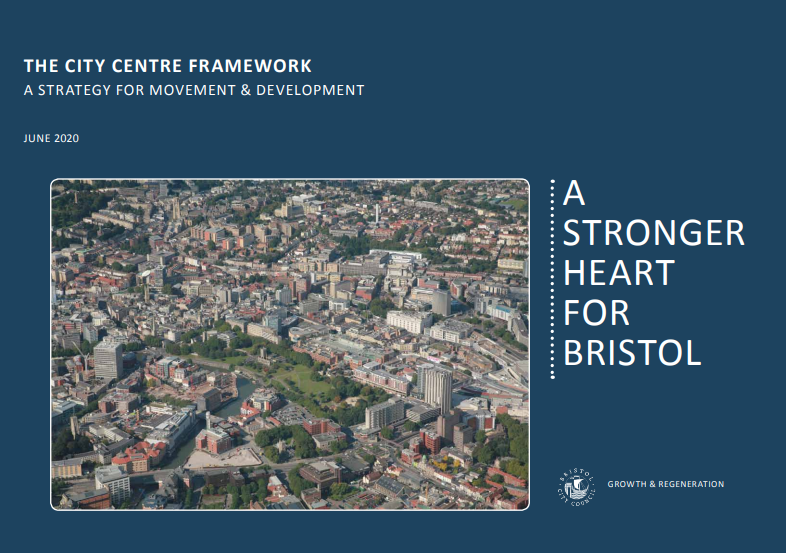 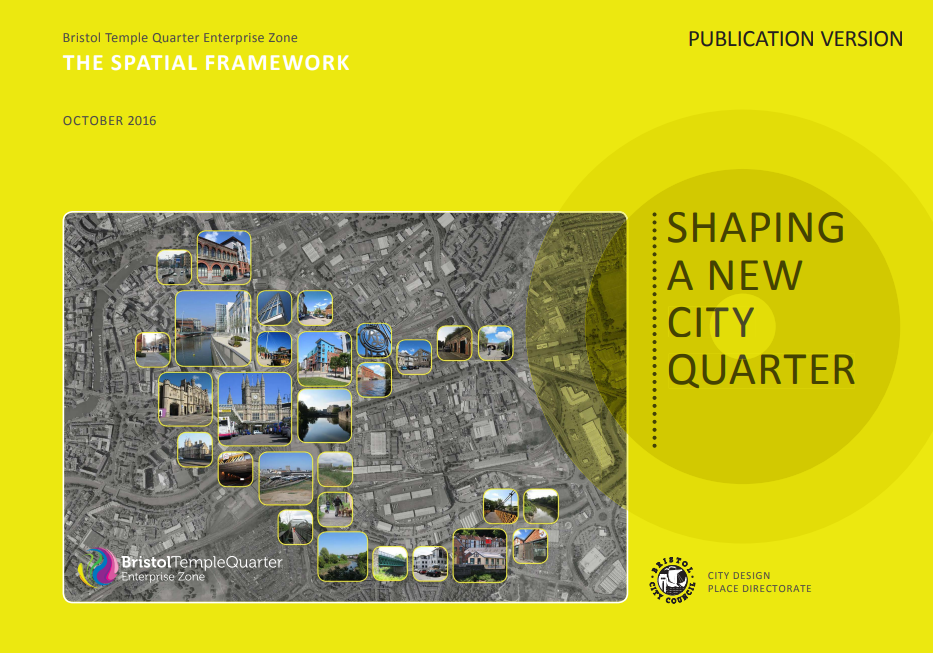 What do Regeneration Frameworks look like?
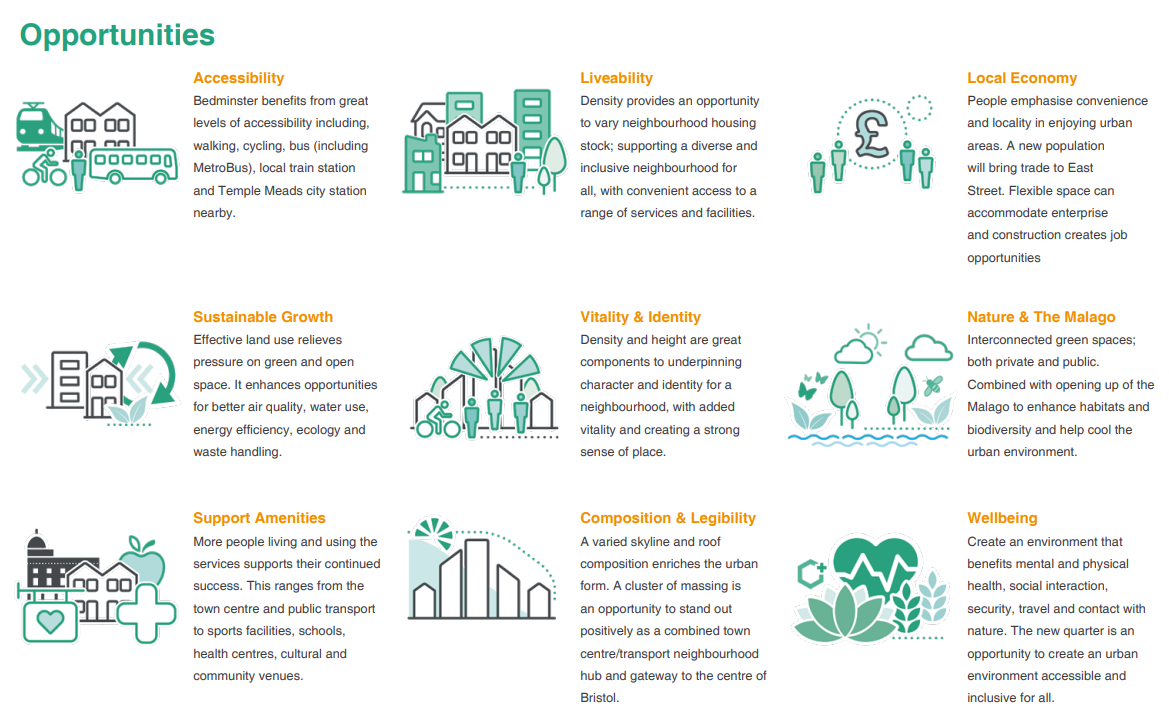 What do Regeneration Frameworks look like?
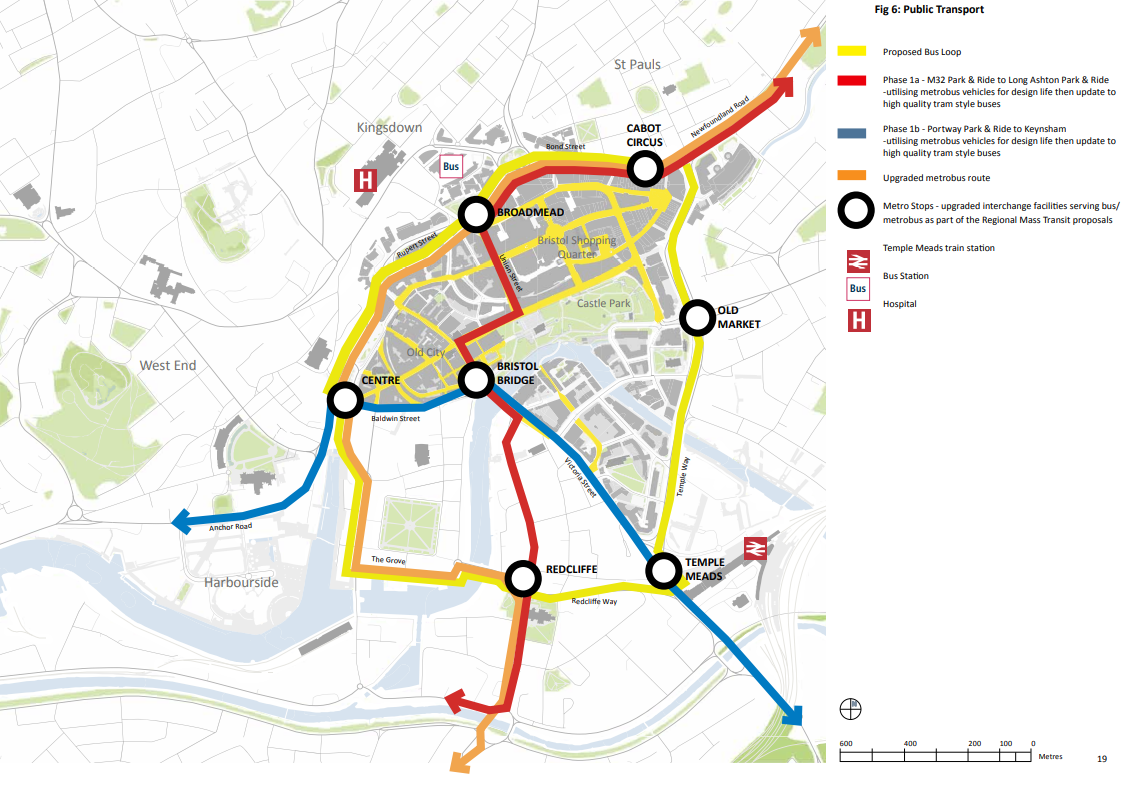 Influences on a Regeneration Framework
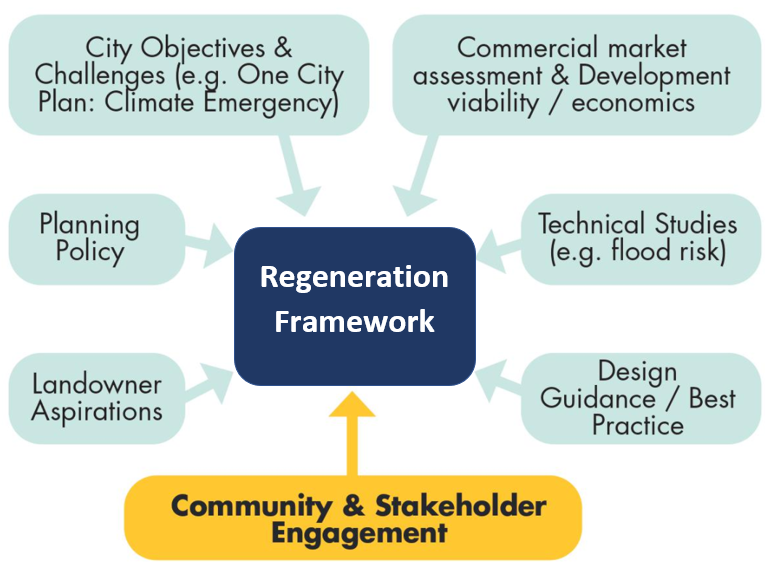 Why is all of this this needed?
The need for local investment to reduce inequality
Growing interest from the private sector to bring forward new development in this area
The housing crisis 
Supporting the local and city economy 
The climate and ecological emergencies
Changing planning policy
Progress to date
Progress to date
Community Place Principles (2019/20)

Frome Catchment Innovation Programme

Secured funding to develop the framework 

Established dedicated project team

Prepared to re-launch following COVID-19 lockdown
Place Principles
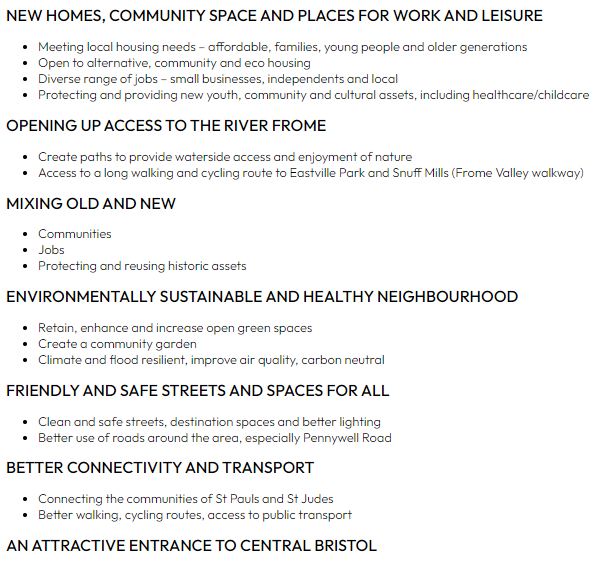 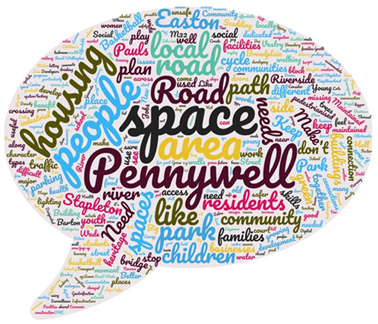 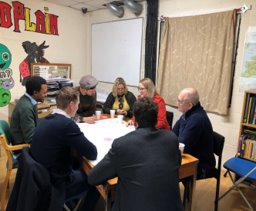 Frome Catchment Innovation Programme
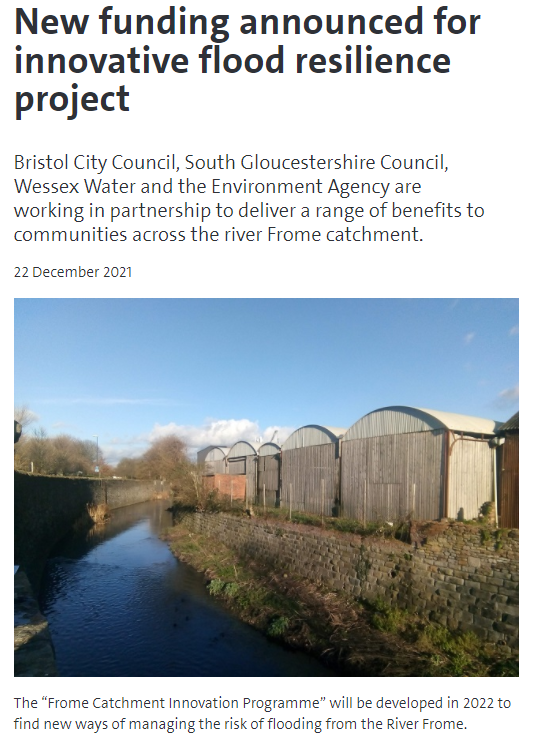 Funding secured to find new ways of managing risk of flooding from the River Frome
Multiple benefits in multiple locations (whole river catchment approach) 
Response to the climate and ecological emergencies 
Outline Business Case to explore early proposals in development including river restoration at Frome Gateway.
Our approach to community engagement

- Our approach to co-design
- Stages of engagement 
- Engagement programme workstreams
- Scope of Influence 
 - What we've done so far and what we'll do next 
- How to stay informed and involved
Co-design through lived experience
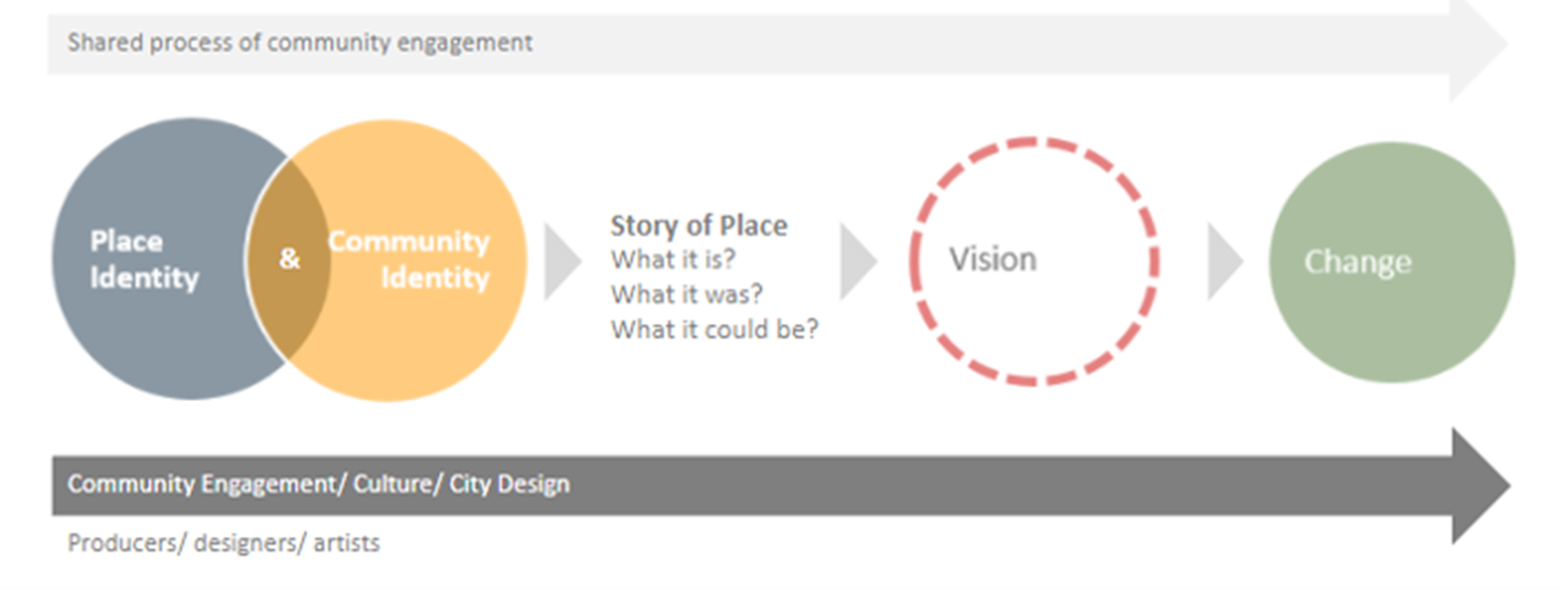 Stages of engagement
BCC Cabinet
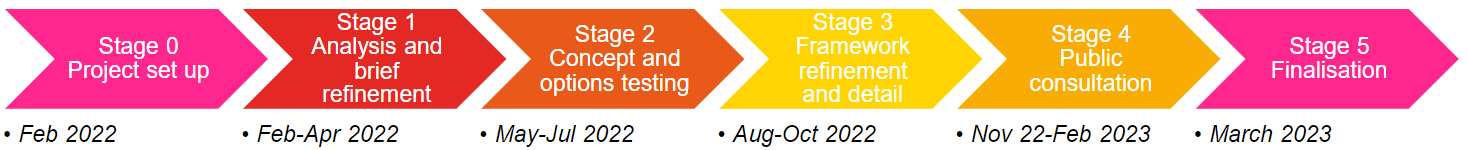 Aug–Oct 2022
March 2023
Feb–April 2022
May–July 2022
Nov–Feb 2023
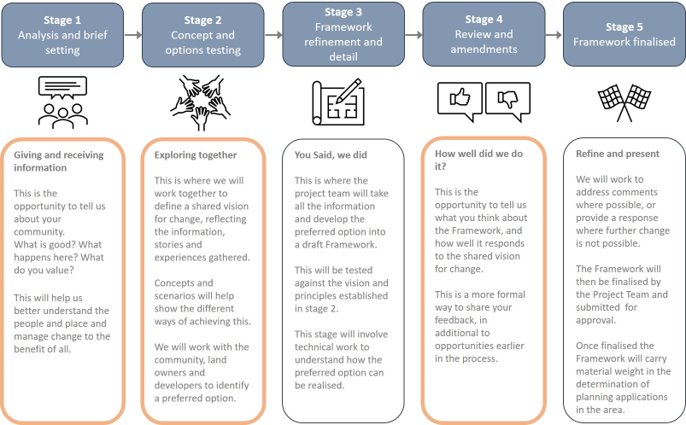 May 2023
Engagement programme workstreams
Community engagement 

Business engagement 

Landowner / developer engagement 

Strategic/city partners (such as the Environment Agency, One City Office and the West of England Combined Authority).
Scope of Influence
What we've done so far
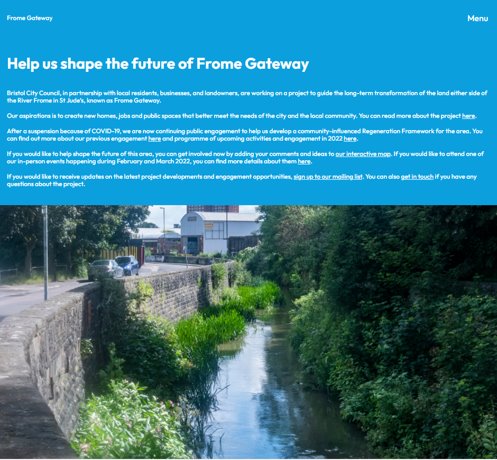 Early community engagement and Place Principles

Business letter drop and online survey

Landowner / developer letter drop and online survey

Launched dedicated project website including interactive map
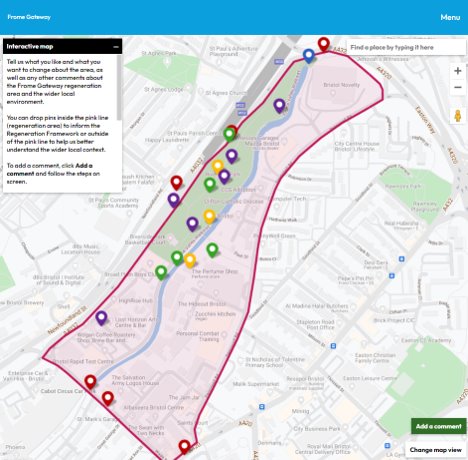 What we'll do next (Feb-March 2022)
Launch events and community workshops 

1-1 business engagement 

1-1 landowner / developer engagement

Take stock and prepare for stage 2 engagement (May-June 2022)
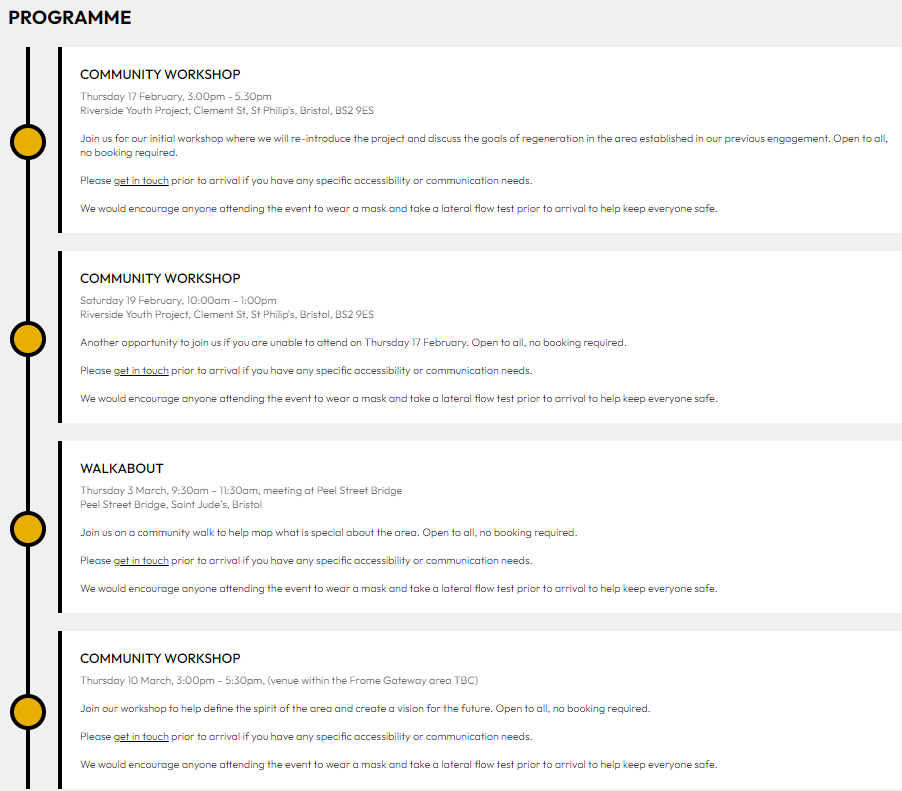 How to stay informed and involved
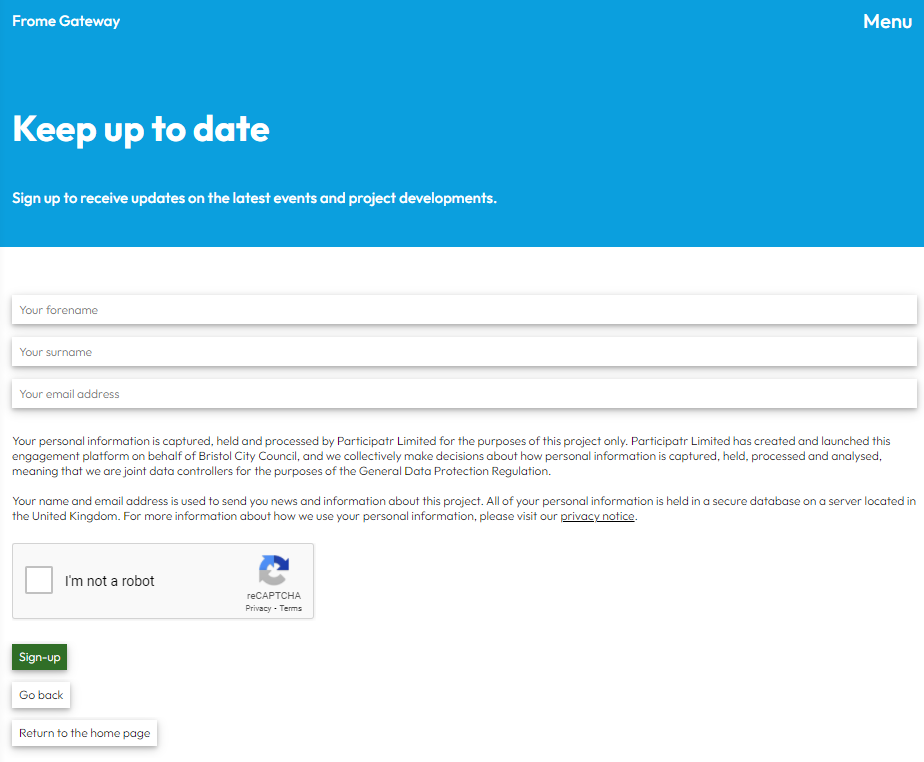 Sign up to our project mailing list (www.FromeGateway.co.uk) Complete business survey 

Complete landowner / developer survey 

Share your thoughts on the online interactive map
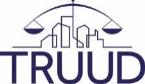 Tacking the Root Causes Upstream of Unhealthy Urban Development
Tackling the Root causes Upstream 
of Unhealthy Urban Development
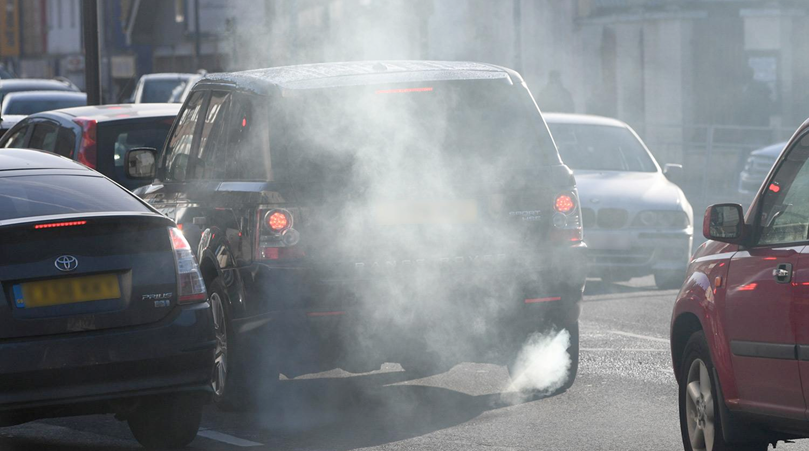 Tackling the 
Root causes Upstream of Unhealthy Urban Development
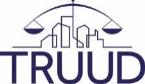 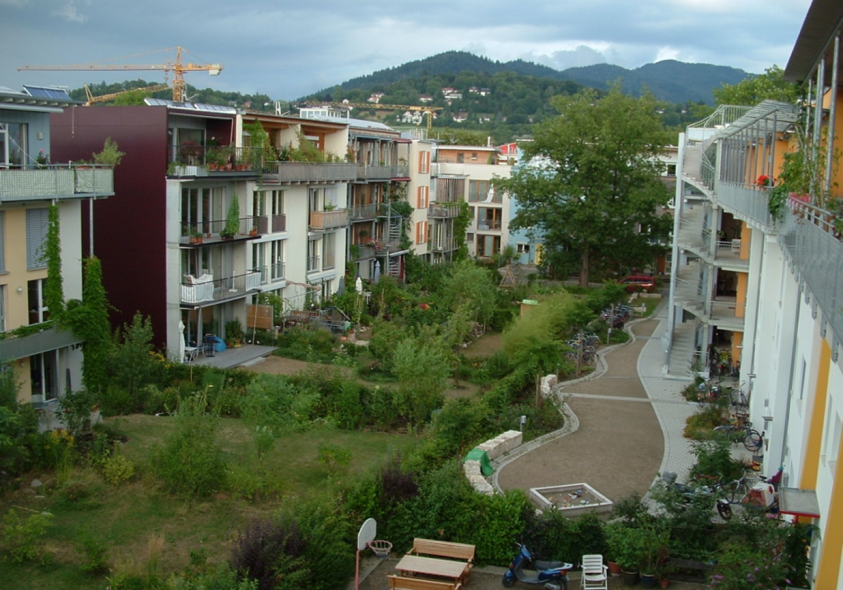 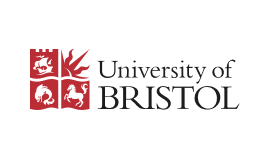 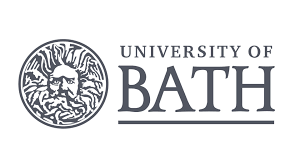 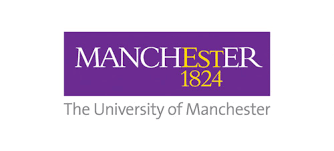 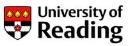 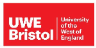 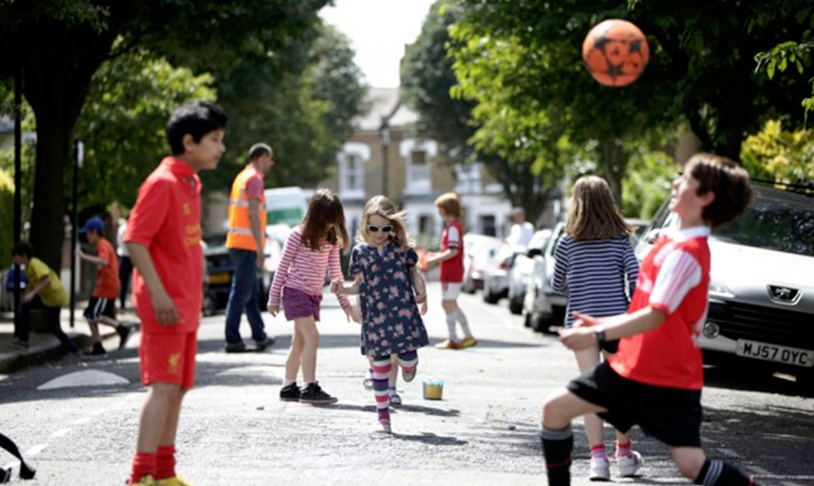 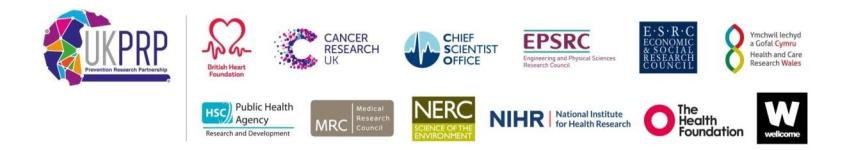 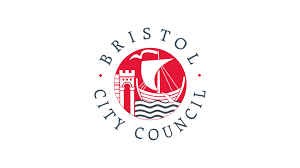 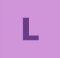 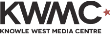 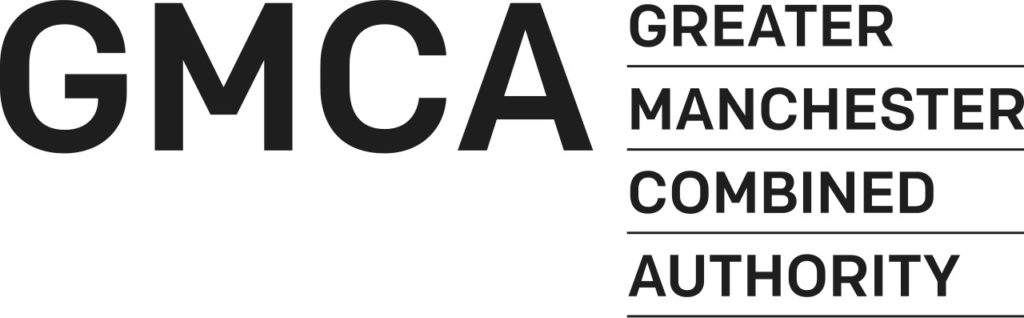 Live Well Make Art
Interactive exercises
Interactive exercises
3 exercises
30 minutes each
90 minutes in total (3.30 - 5.00)

Exercises: 

Table 1: Scope of influence 
Table2 : Community assets mapping 
Table 3: Opportunities and constraints mapping